学习主题五　古代诗歌鉴赏
学习任务5:评价古代诗歌的
思想内容和作者的观点态度
学习任务5:评价古代诗歌的思想内容和作者的观点态度
        评价古代诗歌的思想内容和作者的观点态度是古代诗歌鉴赏中最重要的环节之一。此考点要求考生从内容、主题、思想和感情四个方面对古代诗歌进行评价,用现代观念审视作品,评价其积极意义和历史局限性。
        “评价古代诗歌的思想内容”侧重于概括诗歌的主旨和简析形象的含义(包括表层含义和深层含义)。
        “评价作者的观点态度”侧重于评价作者的生活情趣、审美情趣、情感倾向及诗歌局限性。
题型1:评价思想内容
一、考法阐释
        ①理解诗歌语句的意思,根据诗歌的主要内容,分析其抒发了诗人怎样的思想感情,总结诗歌的主旨;
        ②分析诗歌所反映的社会现实;
        ③评价诗歌思想内容的积极意义或局限性。
二、典例示范
        1.(2020年全国Ⅰ卷)请简要概括本诗所表达的思想感情。
        2.(2020年江苏卷)诗歌后两联表达了作者什么样的情感?
        3.(2019年天津卷)请指出全诗表达了诗人哪些情感。
阅读下面这百唐诗，完成14~15题。
奉和袭美抱疾杜门见寄次韵① 
陆龟蒙
虽失春城醉上期，下帷裁遍未裁诗②。
   因吟郢岸百亩惠③，欲采商崖三秀枝④，
栖野鹤笼宽使织，施山僧饭别教炊。
但医沈约重瞳健⑤，不怕江花不满枝。
[注]①袭美，即陆龟蒙的好友皮日休。②下帷:放下室内悬挂的帷幕，指教书，诚诗:作诗。③《楚辞·离骚》:“余既滋兰之九畹兮，又树惠之百亩。”比喻培养人才。④商崖:这里泛指山崖。⑤沈约，商朝诗人，史载其眼中有两个瞳孔，这里以沈约代指皮日休。

15.请简要概括本诗所表达的思想感情。(6分)
鲁望春日多寻野景日休抱疾杜门因有是寄
皮日休
野侣相逢不待期，半缘幽事半缘诗。
乌纱任岸穿筋竹，白袷从披趁肉芝。
数卷蠹书棋处展，几升菰米钓前炊。
病中不用君相忆，折取山樱寄一枝。
答案
(1)由于友人患病，不能与友人赋诗饮酒，饱览春色。表达出作者的遗憾之情。
(2)作者虽然身在书斋从事教学，但心中望能走进自然，领略美好春光。表达出对自然与美景的向往与喜爱。
(3)尾联使用了关于沈约的典故，表达对友人康复的期许，体现出两人的深厚友情，“不怕江花不满枝”宽慰友人的同时也表达了自己旷达牙观的心态
送沈康知常州
王安石
作客兰陵迹已陈①，为传谣俗记州民。
沟塍半废田畴薄，厨传②相仍市井贫。
常恐劳人轻白屋，忽逢佳士得朱轮。
殷勤话此还惆怅，最忆荆溪两岸春。
【注】①兰陵：古地名，诗中代指常州。嘉佑二年王安石知常州，嘉佑三年诏沈康知常州。②厨传：古代供应过客食宿、车马的处所。

 
10. 诗歌后两联表达了作者什么样的情感？
送沈康知常州
王安石
作客兰陵迹已陈①，为传谣俗记州民。
沟塍半废田畴薄，厨传②相仍市井贫。
常恐劳人轻白屋，忽逢佳士得朱轮。
殷勤话此还惆怅，最忆荆溪两岸春。
【注】①兰陵：古地名，诗中代指常州。嘉佑二年王安石知常州，嘉佑三年诏沈康知常州。②厨传：古代供应过客食宿、车马的处所。

10. 诗歌后两联表达了作者什么样的情感？
       对常州百姓得到一个优秀父母官的欣喜之情；对常州治理未能尽如人意的惆怅之情；对沈康此去政通人和的期许之情；对常州秀美山水的喜爱之情。
通泉驿南去通泉县十五里山水作①
[唐]杜甫
       溪行衣自湿，亭午气始散。冬温蚊蚋在，人远凫鸭乱。登顿生曾阴，欹倾出高岸。驿楼衰柳侧，县郭轻烟畔。一川何绮丽，尽目穷壮观。山色远寂寞，江光夕滋漫。伤时愧孔父②，去国同王粲③．我生苦飘零，所历有嗟叹。
[注]①此诗作于公元762年。通泉县在今四川境内。
②孔父即孔子。
③王粲，东汉末年诗人，曾为躲避战乱离开长安，往荆州依附刘表。

（3）请指出全诗表达了诗人哪些情感。
通泉驿南去通泉县十五里山水作①
[唐]杜甫
       溪行衣自湿，亭午气始散。冬温蚊蚋在，人远凫鸭乱。登顿生曾阴，欹倾出高岸。驿楼衰柳侧，县郭轻烟畔。一川何绮丽，尽目穷壮观。山色远寂寞，江光夕滋漫。伤时愧孔父②，去国同王粲③．我生苦飘零，所历有嗟叹。
[注]①此诗作于公元762年。通泉县在今四川境内。
②孔父即孔子。
③王粲，东汉末年诗人，曾为躲避战乱离开长安，往荆州依附刘表。

（3）请指出全诗表达了诗人哪些情感。
答：观览通泉山水的愉悦，生不逢时的苦闷，飘零他乡的哀痛，对国家命运的忧虑。
阅读下面这首唐诗，完成14～15题。
野歌   
李贺
鸦翎羽箭山桑弓，仰天射落衔芦鸿。
麻衣黑肥冲北风，带酒日晚歌田中。
男儿屈穷心不穷，枯荣不等嗔天公。
寒风又变为春柳，条条看即烟濛濛。
      诗中最后两句有何含意？请简要分析。（6分）
野歌   
李贺
鸦翎羽箭山桑弓，仰天射落衔芦鸿。
麻衣黑肥冲北风，带酒日晚歌田中。
男儿屈穷心不穷，枯荣不等嗔天公。
寒风又变为春柳，条条看即烟濛濛。
      诗中最后两句有何含意？请简要分析。（6分）
       意为凛冽的寒风终将过去，和煦的春风拂绿枯柳，缀满嫩绿的柳条好像轻烟笼罩一般摇曳多姿。表达了诗人虽感叹不遇于时，但不甘沉沦的乐观、自勉之情。
寄和州刘使君①
张  籍
别离已久犹为郡，闲向春风倒酒瓶。
送客特过沙口堰，看花多上水心亭。
晓来江气连城白，雨后山光满郭青。
到此诗情应更远，醉中高咏有谁听?

[注]①刘使君，指唐代诗人刘禹锡，时任和州刺史。诗中沙口堰、水心亭，均在和州。根据前两联，概括刘禹锡“闲”的表现，并分析他如此表现的原因。

11.尾联表达了作者什么样的情感?(6分)
寄和州刘使君①
张  籍
别离已久犹为郡，闲向春风倒酒瓶。
送客特过沙口堰，看花多上水心亭。
晓来江气连城白，雨后山光满郭青。
到此诗情应更远，醉中高咏有谁听?

[注]①刘使君，指唐代诗人刘禹锡，时任和州刺史。诗中沙口堰、水心亭，均在和州。根据前两联，概括刘禹锡“闲”的表现，并分析他如此表现的原因。
11.尾联表达了作者什么样的情感?(6分)
①对刘禹锡诗歌艺术的钦佩之情;
②对刘禹锡目前境况的同情之感;对自己能感知对方心意的知音之许。
编集拙诗，成一十五卷，因题卷末，戏赠元九、李二十
[唐]白居易
一篇长恨有风情，十首秦吟近正声。
每被老元偷格律，苦教短李伏歌行。
世间富贵应无分，身后文章合有名。
莫怪气粗言语大，新排十五卷诗成。
[注释]元九、李二十：分指作者的朋友元稹、李绅，即诗中的“老元”“短李”。李绅身材矮小，时称“短李”。
长恨：指作者的长诗《长恨歌》。
秦吟：指作者的讽喻组诗《秦中吟》。
正声：雅正的诗篇。
伏：服气。
2.请从“戏赠”入手，结合全诗，分析作者表达的情感态度。
编集拙诗，成一十五卷，因题卷末，戏赠元九、李二十
[唐]白居易
一篇长恨有风情，十首秦吟近正声。
每被老元偷格律，苦教短李伏歌行。
世间富贵应无分，身后文章合有名。
莫怪气粗言语大，新排十五卷诗成。

2.请从“戏赠”入手，结合全诗，分析作者表达的情感态度。
答：“戏赠”二字进入诗题，包含着复杂的情感态度。一方面，诗作呈现戏谑友人，夸耀自我的态度，通过诙谐的笔墨，表达对自己诗歌才华的自赞自矜，对文学成就的自得自信。另一方面，诗作并非全是戏言，其中也包容着对前程暗淡失落无奈，对现实处境愤懑自嘲的情感。
水仙子•舟中
 
孙周卿
 
孤舟夜泊洞庭边，灯火青荧对客船。朔风吹老梅花片，推开篷雪满天。诗豪与风雪争先，雪片与风鏖战，诗和雪缴缠。一笑琅然。
 
（1）分析“诗豪与风雪争先，雪片与风鏖战，诗和雪缴缠”使用的两种修辞手法。（4分）
（2）结合作品，简要分析作者的情感变化。（4分）
水仙子•舟中
 
孙周卿
 
孤舟夜泊洞庭边，灯火青荧对客船。朔风吹老梅花片，推开篷雪满天。诗豪与风雪争先，雪片与风鏖战，诗和雪缴缠。一笑琅然。
 
（1）分析“诗豪与风雪争先，雪片与风鏖战，诗和雪缴缠”使用的两种修辞手法。（4分）
（2）结合作品，简要分析作者的情感变化。（4分）
    小令开篇两句交代了孤舟夜泊的背景：入夜洞庭湖畔，灯火青荧，衬托出了作者内心的冷寂孤独。“朔风吹老梅花片”，诗人在封闭的船舱中听到朔风的劲烈，于是 “推开篷”细看究竟，却得到了“雪满天”的全新发现，惊喜顿生，诗兴大发。“一笑琅然”，先前的孤寂悲冷一扫而光，心情无比畅快豪爽。
4.(2018年全国Ⅰ卷)诗的最后两句有何含意?请简要分析。
        5.(2018年江苏卷)尾联表达了作者什么样的情感?
        6.(2017年全国Ⅲ卷)请从“戏赠”入手,结合全诗,分析作者表达的情感态度。
        7.(2016年山东卷)结合作品,简要分析作者的情感变化。
三、评价思想内容“六关注”
续表
四、评价思想内容“三模板”
续表
(2022年新高考Ⅰ卷)阅读下面这首宋词,完成后面的题目。
醉落魄·人日①南山约应提刑懋之
魏了翁
无边春色,人情②苦向南山③觅。村村箫鼓家家笛,祈麦祈蚕,来趁元正七④。
翁前子后孙扶掖,商行贾坐⑤农耕织,须知此意无今昔。会得为人,日日是人日。

　　【注】①人日:旧俗以农历正月初七为人日,庆祝人民的安居乐业。②人情:这里指寻春的执着之情。③南山:代指春光优美处。④元正七:正月初七。⑤商行贾坐:在古代,商是流动贩卖商品的人,贾是有固定场所卖东西的人,这叫作“行商坐贾”。现泛指经商的买卖人。
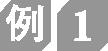 词人在下阕发表议论,指出如果懂得做人的道理,每天都是人日。词中谈到哪些做人的道理?请结合内容简要分析。
        答案   ①“翁前子后孙扶掖”,认为家庭中应存在亲厚和睦、谐乐融洽的伦理关系;②“商行贾坐农耕织”,指出社会上各行各业的人应恪守本分,各司其职。
        解析   下阕“翁前子后孙扶掖”一句以点带面,通过对南山某一家人具体出行状况的描写,表现民间长幼有序、和乐融洽的生活场景。“翁前子后”是人伦的体现,“孙扶掖”是尊老的具体表现。“商行贾坐农耕织”写各行各业的人安守本业,自食其力,为商则经商,为农则务农,各司其职。
(2021年北京卷)阅读下面这首宋诗,完成后面的题目。
和陶归园田居(其一)①
苏　轼
环州多白水,际海皆苍山。以彼无尽景,寓我有限年。
东家著孔丘,西家著颜渊。市为不二价,农为不争田。
周公与管蔡②,恨不茅三间。我饱一饭足,薇蕨补食前。
门生馈薪米,救我厨无烟。斗酒与只鸡,酣歌饯华颠③。
禽鱼岂知道,我适物自闲。悠悠未必尔,聊乐我所然。
        【注】①此诗作于苏轼被贬惠州时。一日苏轼游白水山佛迹岩,夜闻其子苏过诵陶渊明《归园田居》,于是作此诗。②周公与管蔡:西周初,管叔、蔡叔叛,周公率兵平叛。③华颠:头发花白。
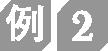 宋诗以理见长,苏轼这首诗也有此特点,请分析诗歌最后四句说出了怎样的道理。
        答案    ①前两句侧重写人与自然的关系,说明心中有道,则能顺应自然,与自然、外物相融相亲。②后两句侧重写诗人的超然态度,说明尽管外物未必和谐、美好,但内心的超脱也能使人自得其乐。
        解析    “禽鱼岂知道,我适物自闲”两句的意思是:鱼鸟哪里知道,只要我自己内心安闲,外物也自然安闲,这体现出人只要乐天安命,顺应自然,就会感到闲适自在,而不会为外在环境所苦。“悠悠未必尔,聊乐我所然”两句则是描述诗人的心境,“悠悠”指繁多的外物,“未必尔”即未必就是这样美好,但作者姑且能够以自己认同的事物感到快乐,即只要内心超脱,即使外物不顺心意,也能够自得其乐。
题型2:评价观点态度
一、考法阐释
        ①作者的观点态度是指作者通过诗歌形象寄寓其中的人生感悟或生活理念等。观点态度包括:对事物、人物的态度,对社会现实的态度,对人生的感悟,等等。
        ②所谓评价作者的观点态度就是评价作者对诗歌中的景物、人物、事件等的态度,也包括评价作者在诗歌中所表达的观点的进步性或局限性。
二、典例示范
        1.(2021年新高考Ⅰ卷)前人论此诗,认为第二句已包含委婉劝告的意思,对这一观点应怎样理解?请简要分析。
阅读下面这首唐诗，完成15～16题。寄江州白司马①    杨巨源江州司马平安否？惠远东林住得无②？滋浦曾闻似衣带，庐峰见说胜香炉。题诗岁晏离鸿断，望阙天遥病鹤孤。莫谩拘牵雨花社③，青云依旧是前途。
[注]①江州白司马：即白居易。②惠远：东晋高僧，居庐山东林寺。③莫谩：不要。雨花社：指佛教讲经的集会。16.前人论此诗，认为第二句已包含委婉劝告的意思，对这一观点应怎样理解？请简要分析。(6分)
16.前人论此诗，认为第二句已包含委婉劝告的意思，对这一观点应怎样理解？请简要分析。(6分)
①第二句“惠远东林住得无”用“惠远”“东林”两个意象，表现高僧的淡泊遁世的态度，“住得无？”以问句的形式，委婉地表达了对白居易出入佛寺的关切以及劝告，含蓄地劝诫友人不要轻易产生逃避、厌弃官场的情绪。
②尾联中“莫谩”“青云依旧”等词语,直接劝告友人不要过度沉浸在佛法当中，相信自己依然可以青云直上，表达前途无量的勉励之意。
示儿子
陆游
禄食无功我自知，汝曹何以报明时？
为农为士亦奚异，事国事亲惟不欺。
道在六经宁有尽，躬耕百亩可无饥。
最亲切处今相付，热读周公七月诗。
【注】七月诗：指《诗经·风·七月》，是一首描写农民劳作和生活的农事诗。
16. 诗人指出“道在六经宁有尽”，又让儿子“熟读周公七月诗”，对此你是如何理解的？
示儿子
陆游
禄食无功我自知，汝曹何以报明时？
为农为士亦奚异，事国事亲惟不欺。
道在六经宁有尽，躬耕百亩可无饥。
最亲切处今相付，热读周公七月诗。
【注】七月诗：指《诗经·豳风·七月》，是一首描写农民劳作和生活的农事诗。
16. 诗人指出“道在六经宁有尽”，又让儿子“熟读周公七月诗”，对此你是如何理解的？
 
参考答案： 诗人借助这两句对子孙提出要求：诗书无涯，发奋读书；法乎先圣，修身立事；心怀家国，永存社稷。
和南丰先生出山之作①
陈师道
侧径篮舁两眼明②，出山犹带骨毛清③。
白云笑我还多事，流水随人合有情。
不及鸟飞浑自在，美他僧住便平生。
未能与世全无意，起为苍生试一鸣。
【注释】①南丰先生：即曾巩，陈师道敬重仰慕的师长。②侧径：狭窄的路，篮舁：竹轿。③骨毛清：谓超凡脱俗，具有神仙之姿。
14.下列对这首诗的理解和赏析，不正确的一项是(3分)
A.出山之初的曾巩，展现出来的是一个明净爽利、风骨秀异的高土形象。
B.颔联两句使用拟人的修辞手法，表现白云和流水对于曾巩出山的态度。
C.住在山中的僧人虽然不能像飞鸟一样自由自在，但其生活也令人羡慕。
D.陈师道在诗中书写了曾巩的人生志趣与处世情怀，笔端饱含敬佩之情。
15.在陈师道看来，曾巩是如何处理“仕”与“隐”的关系的?请简要分析。(6分)
和南丰先生出山之作①
陈师道
  侧径篮舁两眼明②，出山犹带骨毛清③。
白云笑我还多事，流水随人合有情。
不及鸟飞浑自在，美他僧住便平生。
未能与世全无意，起为苍生试一鸣。
【注释】①南丰先生：即曾巩，陈师道敬重仰慕的师长。②侧径：狭窄的路，篮舁：竹轿。③骨毛清：谓超凡脱俗，具有神仙之姿。

15.在陈师道看来，曾巩是如何处理“仕”与“隐”的关系的?请简要分析。(6分)

①在曾巩那里，仕与隐并非截然对立，而是可以兼容于一身的；
②曾巩向往离世高蹈、超凡脱俗，但他又不能忘情于天下苍生，原意承担社会责任，有深厚的济世情怀。
阅读下面这首宋诗，完成14～15题。
读  史  
王安石
自古功名亦苦辛，行藏终欲付何人。
当时黮闇犹承误①，末俗纷坛更乱真。
糟粕所传非粹美②，丹青难写是精神。
区区岂尽高贤意，独守千秋纸上尘。
　　[注]①黮闇：蒙昧，糊涂。②糟粕：这里用米指代典籍，也作“糟魄”，《庄子·天道》“然则君之所读者，古人之糟魄已夫。”

　  15.这首诗阐述了一个什么样的道理？对我们有何启示？(6分)
阅读下面这首宋诗，完成14～15题。
读  史  
王安石
自古功名亦苦辛，行藏终欲付何人。
当时黮闇犹承误①，末俗纷坛更乱真。
糟粕所传非粹美②，丹青难写是精神。
区区岂尽高贤意，独守千秋纸上尘。
　　[注]①黮闇：蒙昧，糊涂。②糟粕：这里用米指代典籍，也作“糟魄”，《庄子·天道》“然则君之所读者，古人之糟魄已夫。”

　  15.这首诗阐述了一个什么样的道理？对我们有何启示？(6分)

    第一问：史书是由人编写的，难以做到绝对客观，所以历史记载与历史真实之间存在差异。第二问：在读书时必须保持批判精神，善于分辨，切忌盲从
题许道宁画[注]  陈与义
满眼长江水，苍然何郡山？
向来万里意，今在一窗间。
众木俱含晚，孤云遂不还。
此中有佳句，吟断不相关。
[注]许道宁：北宋画家
14．下面对这首诗的赏析，不正确的一项是（3分）
A．这首题画诗写景兼抒情，并未刻意进行雕琢，却能够于简淡中见新奇。
B．山水是这幅画的主要元素，特别是江水，占据了画面上大部分的篇幅。
C．诗人透过一扇小窗远距离欣赏这幅画作，领略其表现的辽阔万里之势。
D．颈联具体写到苍茫暮色中的树木与浮云，也蕴含了欣赏者的主观感受。
15．诗的尾联有什么含意？从中可以看出诗人对这幅画有什么样的评价？（6分）
题许道宁画[注]  

陈与义
满眼长江水，苍然何郡山？
向来万里意，今在一窗间。
众木俱含晚，孤云遂不还。
此中有佳句，吟断不相关。
[注]许道宁：北宋画家
15．诗的尾联有什么含意？从中可以看出诗人对这幅画有什么样的评价？（6分）
答案：第一问：画中蕴含着诗意，但无法用语言准确表达。
第二问：这幅画意境深远，韵致悠长，令人玩味不已。
学诸进士作精卫衔石填海
韩  愈
鸟有偿冤者，终年抱寸诚。
口衔山石细，心望海波平。
渺渺功难见，区区命已轻。
人皆讥造次，我独赏专精。
岂计休无日，惟应尽此生。
何惭刺客传，不著报雠名。
9. 本读前六句是怎样运用对比手法勾勒精卫形象的？请简要分析。
10. 诗歌后六句表达了作者什么样的人生态度？
学诸进士作精卫衔石填海
韩  愈
鸟有偿冤者，终年抱寸诚。
口衔山石细，心望海波平。
渺渺功难见，区区命已轻。
人皆讥造次，我独赏专精。
岂计休无日，惟应尽此生。
何惭刺客传，不著报雠名。
9. 本读前六句是怎样运用对比手法勾勒精卫形象的？请简要分析。
10. 诗歌后六句表达了作者什么样的人生态度？
 答案：独抒己见，不随大流；但求尽力，不计结果；贵在实干，无意显名。
精卫词     王建精卫谁教尔填海，海边石子青磊磊。但得海水作枯池，海中鱼龙何所为。口穿岂为空衔石，山中草木无全枝。朝在树头暮海里，飞多羽折时堕水。高山未尽海未平，愿我身死子还生。
14.下列对这首诗的赏析，不正确的一项是(3分)A.作者对精卫辛劳填海的动机感到困惑，因此用提问的方式来开启全篇。B.诗的第三、四句设想，若有一天海水枯干，海中的鱼龙也会陷入困境。C.第五至第八句着力描写精卫填海的艰辛，不仅奔波劳碌而且遍体鳞伤。D.这首诗的语言质朴无华，平白如话，与白居易的《观刈麦》一诗相近。15.一般认为，诗最后两句的内容是以精卫的口吻表达的，你是否同意这种解读?请结合诗句说明你的理由。(6分)
精卫词     王建精卫谁教尔填海，海边石子青磊磊。但得海水作枯池，海中鱼龙何所为。口穿岂为空衔石，山中草木无全枝。朝在树头暮海里，飞多羽折时堕水。高山未尽海未平，愿我身死子还生。
15.一般认为，诗最后两句的内容是以精卫的口吻表达的，你是否同意这种解读?请结合诗句说明你的理由。(6分)
答案：观点一：同意。①这两句诗是精卫坚韧不拔、前赴后继奋斗精神的自我抒发;②意为即使自己在有生之年不能完成移山填海的事业，也希望子孙后代能够继承遗志，填海不止。  观点二：不同意。①这两句诗是作者对精卫的同情与崇敬之情的表达;②意为移山填海的事业尚未完成。我愿牺牲生命来帮助精卫，以自己的生命来换精卫的生命。
早上五盘岭①
岑参
平旦驱驷马，旷然出五盘②。
江回两崖斗，日隐群峰攒。
苍翠烟景曙，森沉云树寒。
松疏露孤驿，花密藏回滩。
栈道溪雨滑，畬田原草干。
此行为知己，不觉蜀道难。
【注】①五盘岭：川陕交界处峻岭、其山道曲折盘旋，故名。 ②出五盘：攀越五盘山道登上山峰。
（1）“江回两崖斗，日隐群峰攒”中的“斗”“攒”两字，生动传神，所写景物特征鲜明，请作简要分析。（4分）
（2）蜀道历来以艰险著称，为什么诗人却说“不觉蜀道难”？请结合全诗，谈谈你的理解．（4分）
早上五盘岭①
岑参
平旦驱驷马，旷然出五盘②。
江回两崖斗，日隐群峰攒。
苍翠烟景曙，森沉云树寒。
松疏露孤驿，花密藏回滩。
栈道溪雨滑，畬田原草干。
此行为知己，不觉蜀道难。
（2）蜀道历来以艰险著称，为什么诗人却说“不觉蜀道难”？请结合全诗，谈谈你的理解．（4分）

 ①诗人入蜀是为报知己，为平蜀乱，虽然途中山峦重叠、险滩暗藏，但不觉艰险。②诗人登上山顶后，心旷神怡，因此所观之景虽奇险但他感觉富有情趣。
阮郎归 西湖春暮[南宋]马子严清明寒食不多时，香红渐渐稀。
番腾①妆束闹苏堤，留春春怎知？花褪雨，絮沾泥。凌波②寸不移。
三三两两叫船儿，人归春也归。
[注]①番腾：同“翻腾”。②凌波：这里指女子步履。曹植《洛神赋》：“凌波微步，罗袜生尘。”
8．这首词通过人物动作神态表现了西湖游人的不同情感，请结合作品简要分析。（4分）
（江西卷）阅读下面一首宋诗，按要求回答问题。(8分)被酒独行，遍至子云、威、徽、先觉四黎之舍三首①（其二）苏轼总角黎家三小童，口吹葱叶送迎翁②。莫作天涯万里意，溪边自有舞雩风。

(2)请结合作者的思想和本诗内容，分析这首诗表现了作者怎样的人生态度（6分）
（江西卷）阅读下面一首宋诗，按要求回答问题。(8分)被酒独行，遍至子云、威、徽、先觉四黎之舍三首①（其二）苏轼总角黎家三小童，口吹葱叶送迎翁②。莫作天涯万里意，溪边自有舞雩风。
(2)请结合作者的思想和本诗内容，分析这首诗表现了作者怎样的人生态度（6分）
【答案】诗人被流放到万里之遥的天涯（海南），处境艰难，但由于受到佛道思想的影响和黎民百姓的热情欢迎，因此表现出曾点曾经有的那种逍遥自在、随遇而安的人生态度。或诗人被流放到万里之遥的天涯（海南），处境艰难，但由于受到佛道思想的影响和黎民百姓的热情欢迎，因此仍然向往曾点描述的礼乐之治，表现出积极乐观的人生态度。
2.(2021年新高考Ⅱ卷)诗人指出“道在六经宁有尽”,又让儿子“熟读周公七月诗”,对此你是如何理解的?
        3.(2021年全国甲卷)在陈师道看来,曾巩是如何处理“仕”与“隐”的关系的?请简要分析。
        4.(2020年全国Ⅱ卷)这首诗阐述了一个什么样的道理?对我们有何启示?
        5.(2019年全国Ⅰ卷)诗的尾联有什么含意?从中可以看出诗人对这幅画有什么样的评价?
        6.(2019年江苏卷)诗歌后六句表达了作者什么样的人生态度?
        7.(2018年全国Ⅲ卷)一般认为,诗最后两句的内容是以精卫的口吻表达的,你是否同
意这种解读?请结合诗句说明你的理由。
        8.(2017年山东卷)蜀道历来以艰险著称,为什么诗人却说“不觉蜀道难”?请结合全诗,谈谈你的理解。
        9.(2014年江西卷)请结合作者的思想和本诗内容,分析这首诗表现了作者怎样的人生态度。
三、评价观点态度“三步骤”
        1.明确表明观点。
        2.结合诗句进行分析,找到原诗中能支持自己观点的诗句阐述理由。
        3.紧扣要求,整理思路,形成答案。
(2021年全国甲卷)阅读下面这首宋诗,完成后面的题目。
和南丰先生①出山之作
陈师道
侧径篮舁②两眼明,出山犹带骨毛清③。白云笑我还多事,流水随人合有情。
不及鸟飞浑自在,羡他僧住便平生。未能与世全无意,起为苍生试一鸣。
　　
      【注】①南丰先生:曾巩,陈师道敬重仰慕的师长。②侧径:狭窄的路。篮舁:竹轿。③骨毛清:谓超凡脱俗,具有神仙之姿。
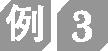 在陈师道看来,曾巩是如何处理“仕”与“隐”的关系的?请简要分析。
        答案     ①在曾巩那里,仕与隐并非截然对立,而是可以兼容于一身的;②曾巩向往离世高蹈、超凡脱俗,但他又不能忘情于天下苍生,愿意承担社会责任,有深厚的济世情怀。
        解析   颈联和尾联体现了曾巩对“仕”与“隐”的看法。从颈联“不及鸟飞浑自在,羡他僧住便平生”可以看出,曾巩对隐居生活是充满了向往的。从尾联“未能与世全无意,起为苍生试一鸣”可见,他与红尘俗世也并非全然了断,为了替天下苍生发声鸣不平,他愿意放弃隐居的生活,毅然出山。在“独善其身”与“兼济天下”之间,他选择了后者,把个人之乐暂且放下,将苍生之忧挂在心头。
(2021年新高考Ⅱ卷)(材料见学习任务1例4)
　　诗人指出“道在六经宁有尽”,又让儿子“熟读周公七月诗”,对此你是如何理解的?
        答案   ①蕴含于“六经”中的圣人之道博大精深,普通人用尽一生钻研也无法穷尽。②道不远人,《诗经》中就有像《七月》这样重视农事的诗篇,熟读可以悟出立身根本,从而做到脚踏实地。
        解析   首先分析诗歌的标题,诗歌标题是《示儿子》,可见这是一首教导儿子的诗歌。然后理解题干中两句诗的意思,进一步分析诗人的用意。“道在六经宁有尽”的意思是“天下大道都在‘六经’等书里,学贯古今,取法先圣,学习知识,没有尽头”。诗人在此指出“六经”的意义包含天下大道,这是要求儿孙能够钻研“六经”。“宁有尽”是说没有尽头,这是让儿孙不能停止不前,即不要自满,要谦虚以待。“熟读周公七月诗”的意思是“一定要熟记背诵周公的七月诗”,周公为国为家为民,鞠躬尽瘁,呕心沥血,诗人要求儿孙熟读周公的七月诗,学习先圣,勤俭耕种,脚踏实地。
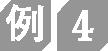